“Utilización de la plataforma Hadoop para la detección de potencial plagio con indicadores de probabilidad de certeza de las tareas enviadas a un Sistema de Administración de Cursos”
EDUARDO  CRUZ RAMÍREZ

DIEGO  LAVAYEN ALARCÓN
Agenda
Objetivo
Análisis Conceptual
Proceso de Transformación a texto plano
Arquitectura del modelo Map/Reduce
Proceso de Identificación de plagio
Resultados
Conclusiones
Recomendaciones
Agenda
Objetivo
Análisis Conceptual
Proceso de Transformación a texto plano
Arquitectura del modelo Map/Reduce
Proceso de Identificación de plagio
Resultados
Conclusiones
Recomendaciones
Objetivo
General:
Desarrollar un módulo de detección de potencial plagio, con indicadores de probabilidad de certeza, de las tareas enviadas a un Sistema de Administración de Cursos utilizando como recurso informático el paradigma de programación Map/Reduce sobre la plataforma de Hadoop.
Agenda
Objetivo
Análisis Conceptual
Proceso de Transformación a texto plano
Arquitectura del modelo Map/Reduce
Proceso de Identificación de plagio
Resultados
Conclusiones
Recomendaciones
Análisis Conceptual
Alineamiento de Cadenas
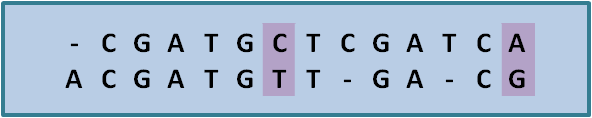 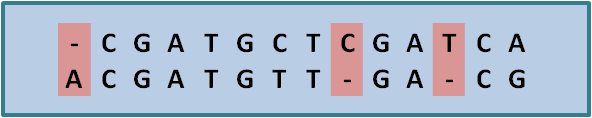 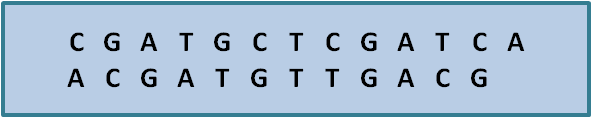 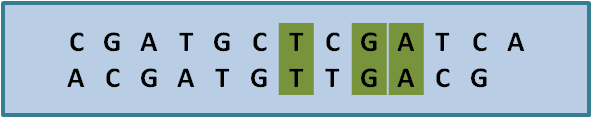 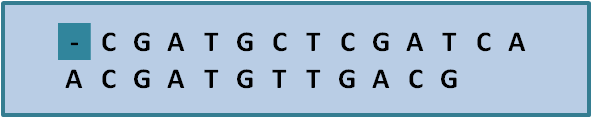 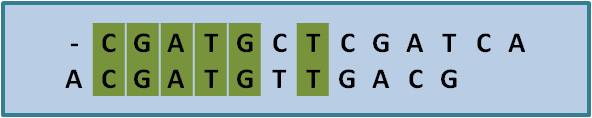 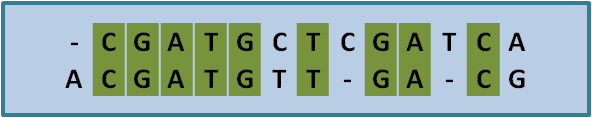 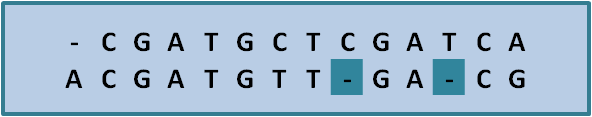 Secuencias sin alinear
Hits en una cadena sin alinear
Agregando un indel en la primera cadena
Hits generados a partir del indel en la primera secuencia
Agregando indels a ambas secuencias
Hits generados a partir de los indels en ambas secuencias
Indels de las secuencias alineadas
Replaces de las secuencias alineadas
Análisis Conceptual
Sistema de puntuación
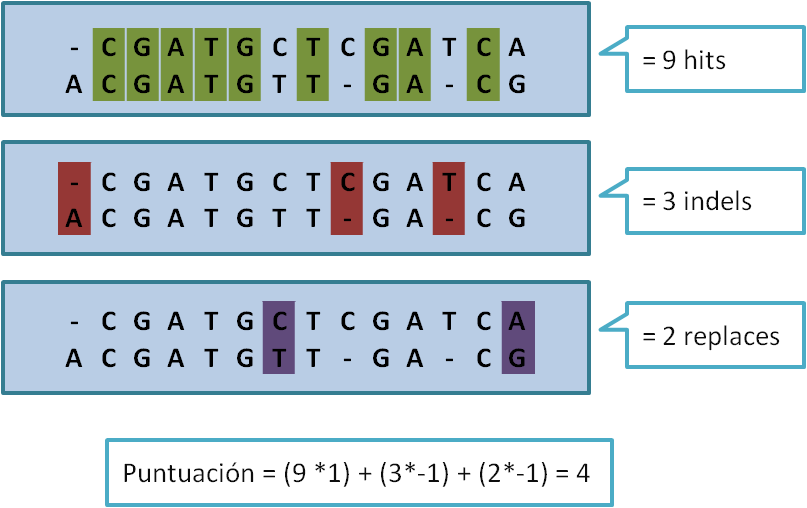 Análisis Conceptual
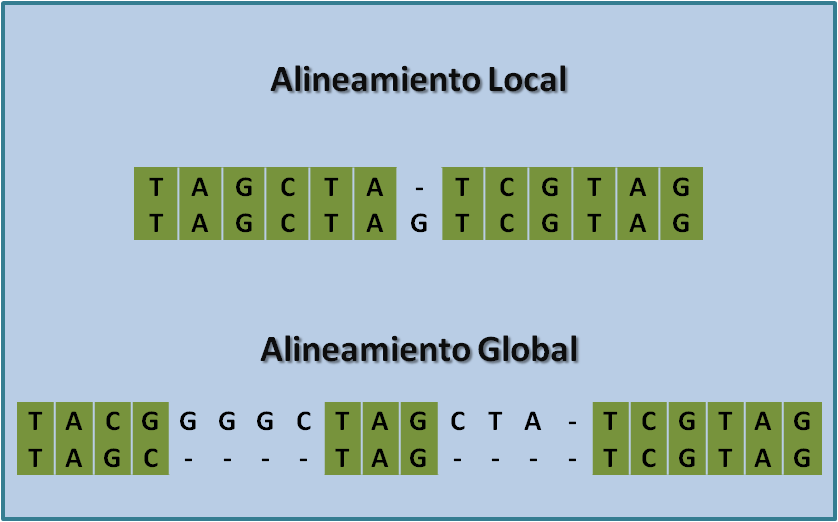 Agenda
Objetivo
Análisis Conceptual
Proceso de Transformación a texto plano
Arquitectura del modelo Map/Reduce
Proceso de Identificación de plagio
Resultados
Conclusiones
Recomendaciones
Proceso de transformación a texto plano
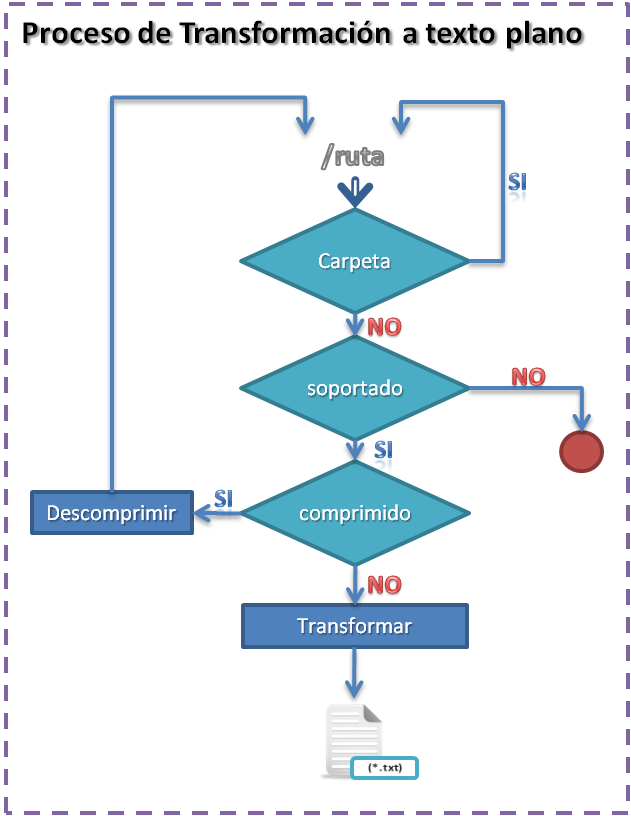 Proceso de transformación a texto plano
134	/media/data/input/dlavayen/2006/i/poo/books/3e/cdinfo.html 
135	/media/data/input/dlavayen/2006/i/poo/books/3e/index.html
136	/media/data/input/dlavayen/2006/i/poo/books/3e/bookTOC.pdf
137	/media/data/input/dlavayen/2006/i/poo/books/3e/errata.html
Estructura del archivo base.txt
Proceso de transformación a texto plano
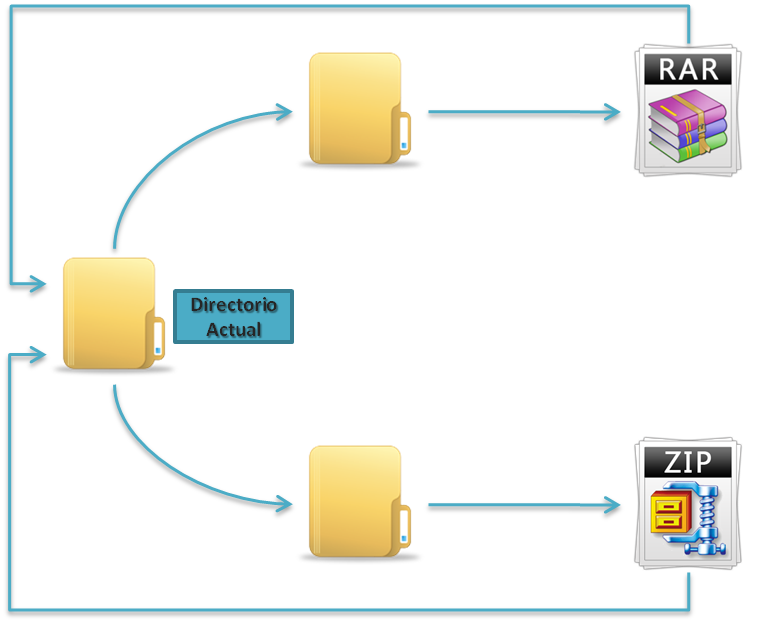 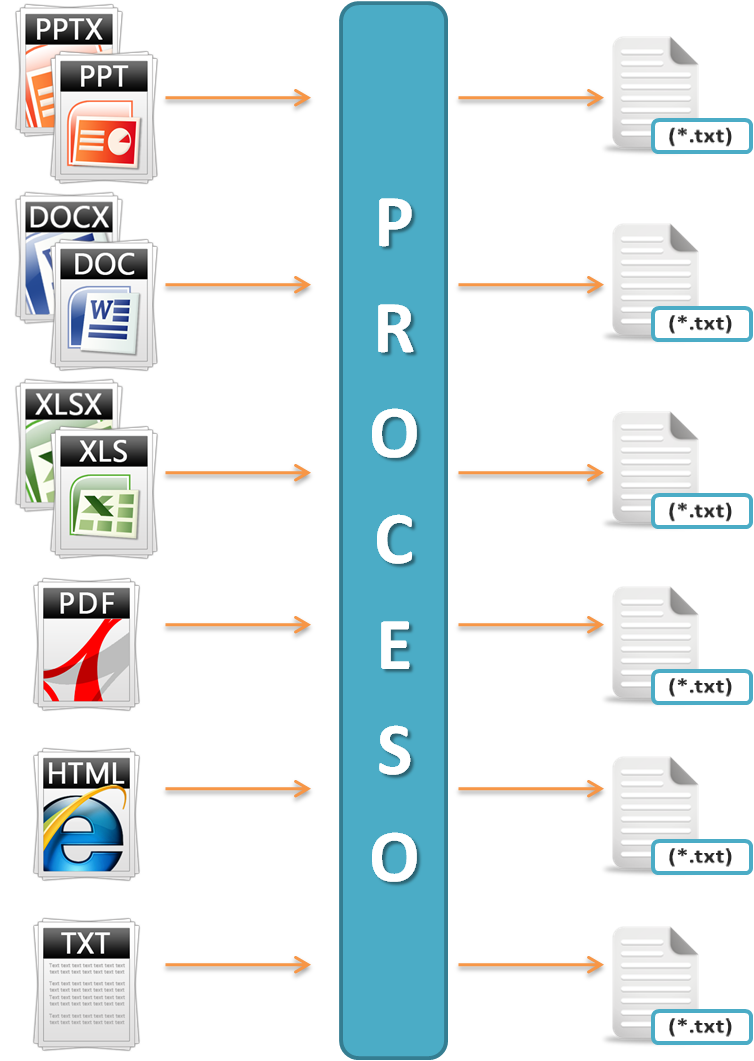 Agenda
Objetivo
Análisis Conceptual
Proceso de Transformación a texto plano
Arquitectura del modelo Map/Reduce
Proceso de Identificación de plagio
Resultados
Conclusiones
Recomendaciones
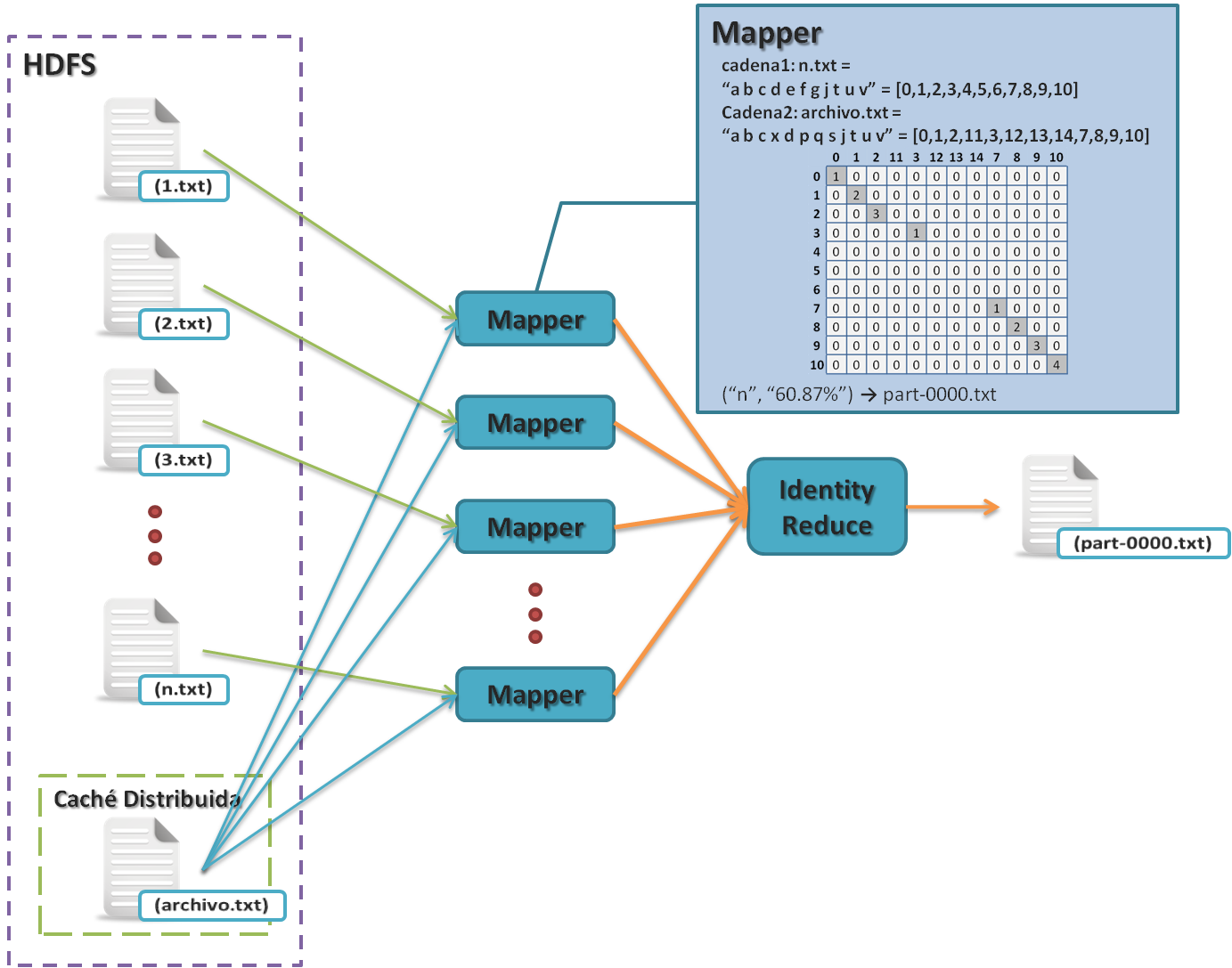 Arquitectura del modelo Map/Reduce
Agenda
Objetivo
Análisis Conceptual
Proceso de Transformación a texto plano
Arquitectura del modelo Map/Reduce
Proceso de Identificación de plagio
Resultados
Conclusiones
Recomendaciones
Proceso de identificación de plagio
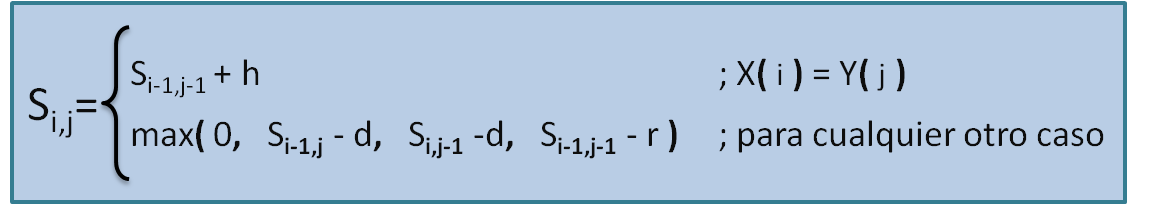 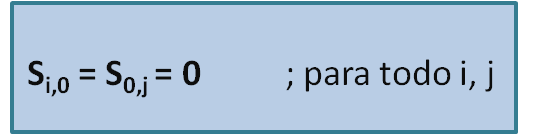 Proceso de identificación de plagio
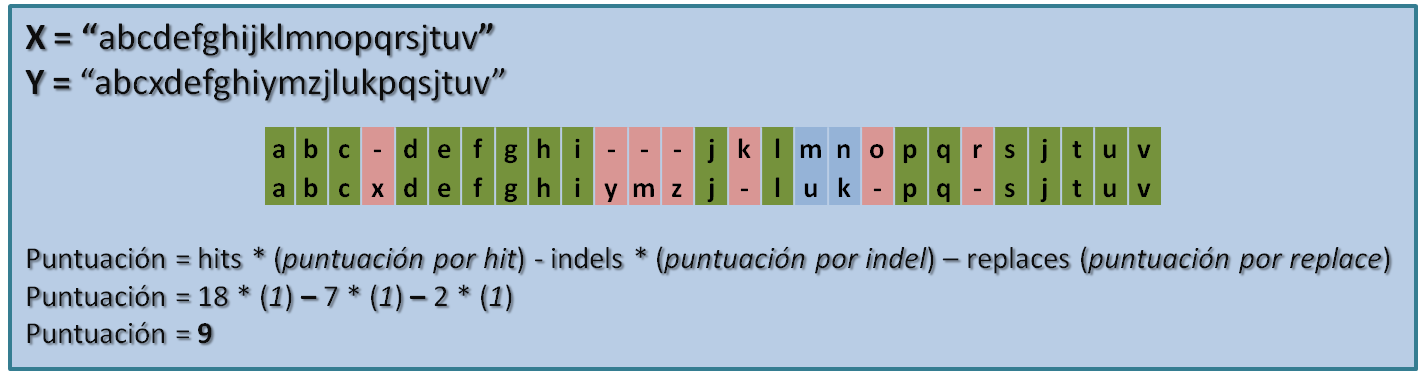 Proceso de identificación de plagio
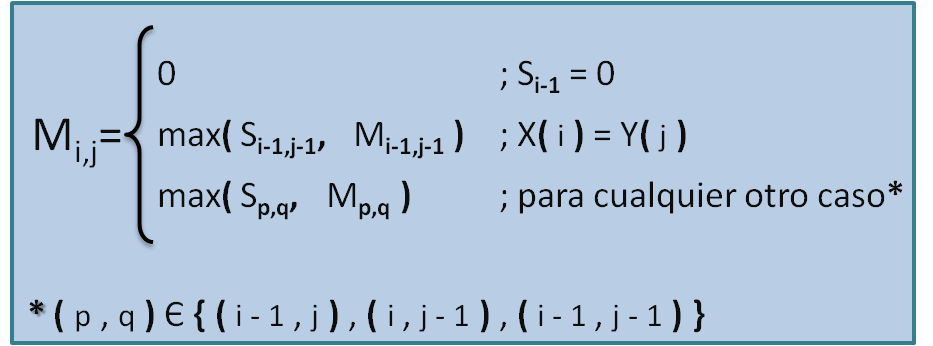 Proceso de identificación de plagio
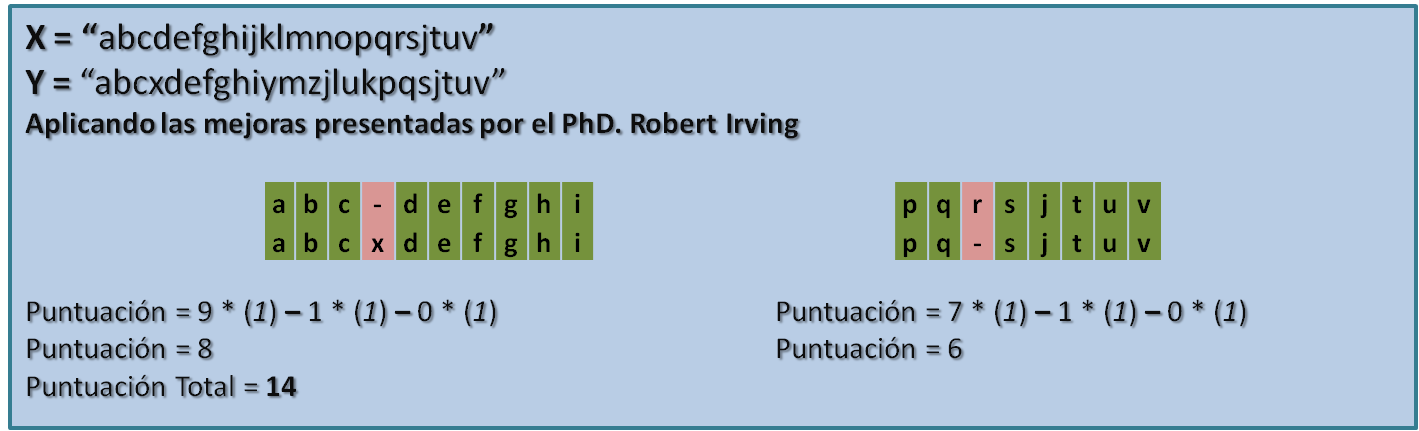 Proceso de identificación de plagio
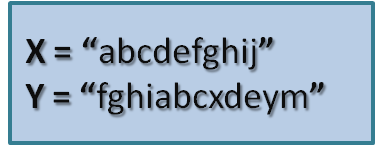 S
M
S
M
S
M
S
M
S
M
S
M
S
M
S
M
S
M
S
M
S
M
S
M
S
M
S
M
S
M
S
M
S
M
S
M
S
M
S
M
S
M
S
M
S
M
S
M
S
M
S
M
S
M
S
M
S
M
S
M
S
M
S
M
S
M
S
M
S
M
S
M
S
M
S
M
S
M
S
M
S
M
S
M
S
M
S
M
S
M
S
M
S
M
S
M
S
M
S
M
S
M
S
M
S
M
S
M
S
M
S
M
S
M
S
M
S
M
S
M
S
M
S
M
S
M
S
M
S
M
S
M
S
M
S
M
S
M
S
M
S
M
S
M
S
M
S
M
S
M
S
M
S
M
S
M
S
M
S
M
S
M
S
M
S
M
S
M
S
M
S
M
S
M
S
M
S
M
S
M
S
M
S
M
S
M
S
M
S
M
S
M
S
M
S
M
S
M
S
M
S
M
S
M
S
M
S
M
S
M
S
M
S
M
S
M
S
M
S
M
S
M
S
M
S
M
S
M
S
M
S
M
S
M
S
M
S
M
S
M
S
M
S
M
S
M
S
M
S
M
S
M
S
M
S
M
S
M
S
M
S
M
S
M
S
M
S
M
S
M
S
M
S
M
Proceso de identificación de plagio
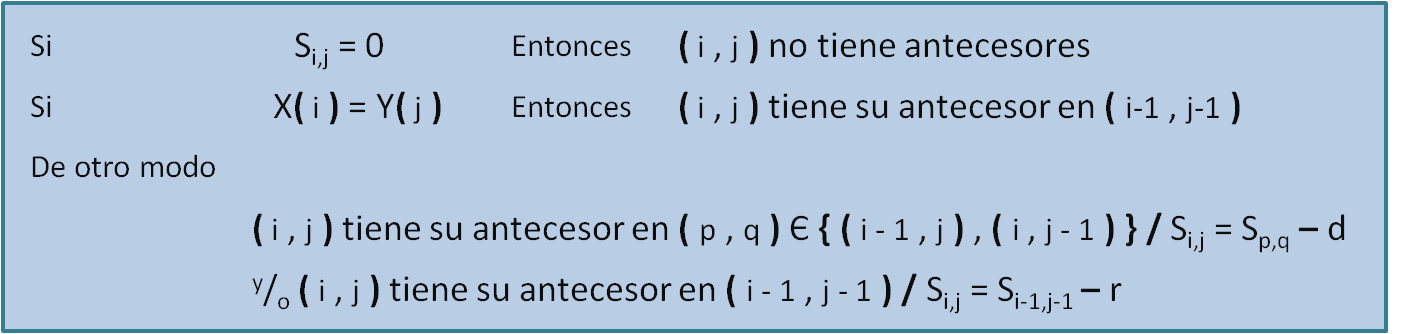 Proceso de identificación de plagio
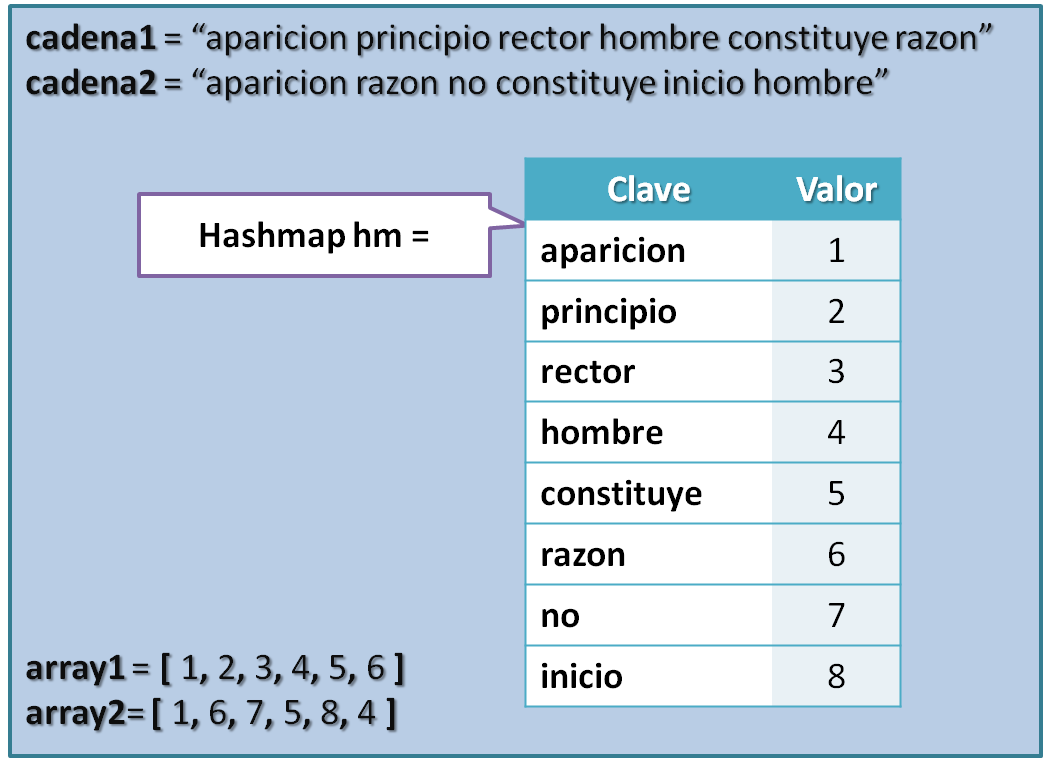 Agenda
Objetivo
Análisis Conceptual
Proceso de Transformación a texto plano
Arquitectura del modelo Map/Reduce
Proceso de Identificación de plagio
Resultados
Conclusiones
Recomendaciones
Resultados
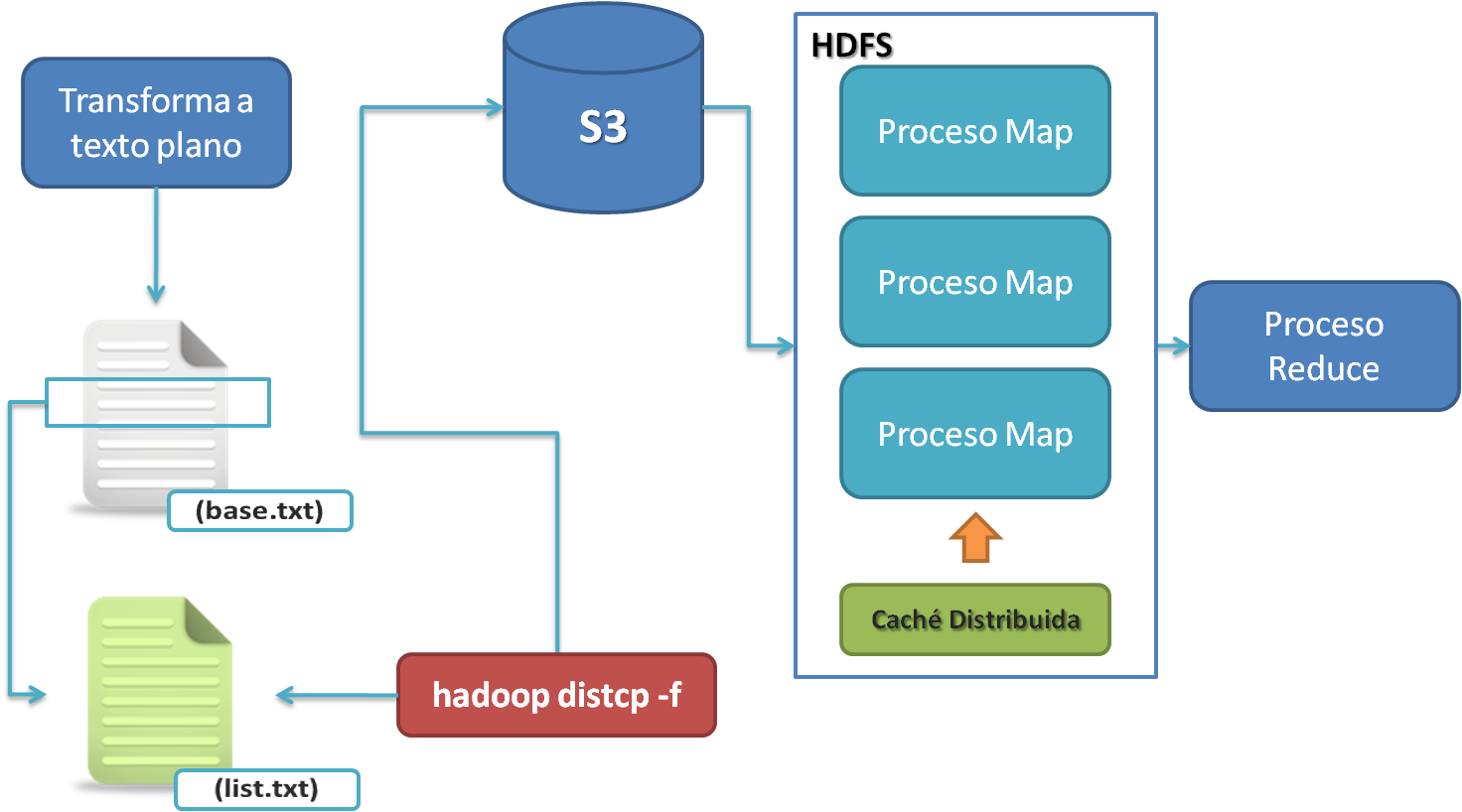 Proceso de transformación a texto plano
/data/output/n.txt  s3n://AWS_ACCESS_KEY_ID:AWS_SECRET_ACCESS_KEY@BUCKET/detectorArchivos/n.txt
Estructura del archivo list.txt
Resultados
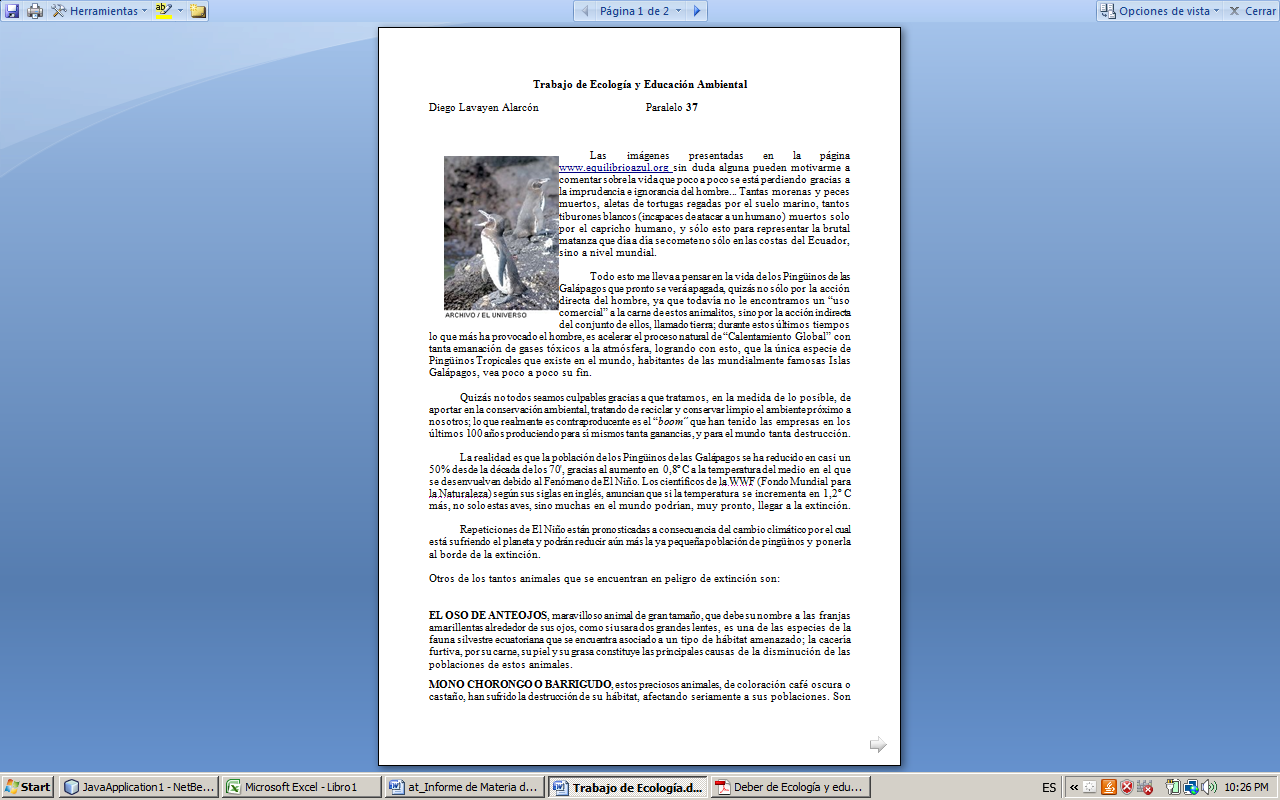 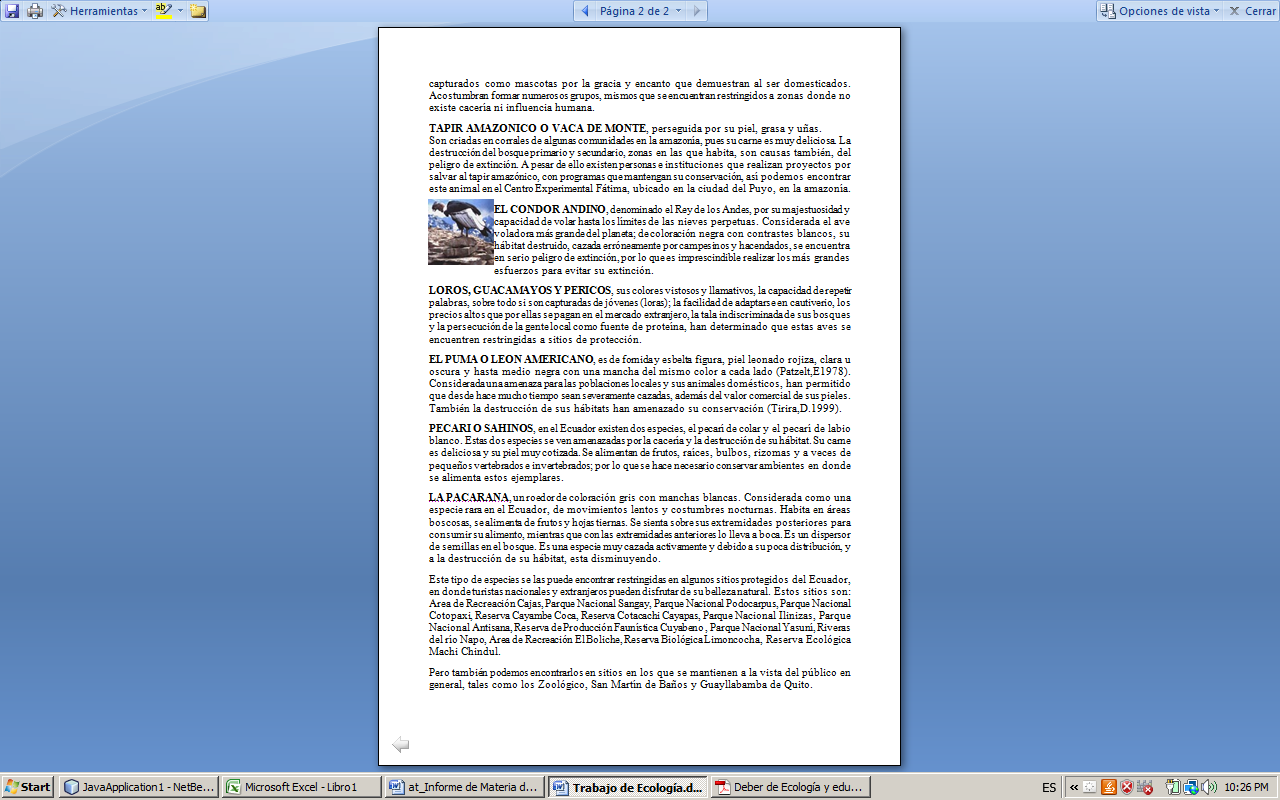 Resultados
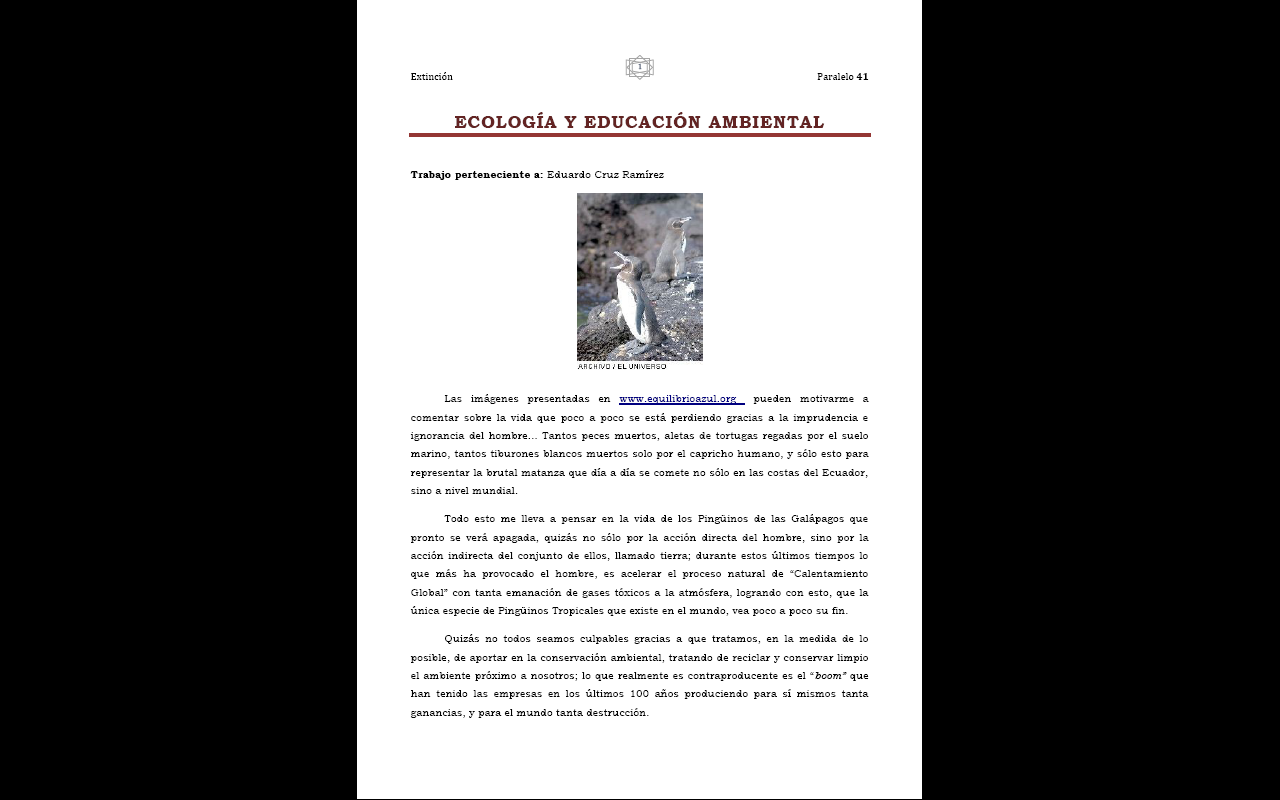 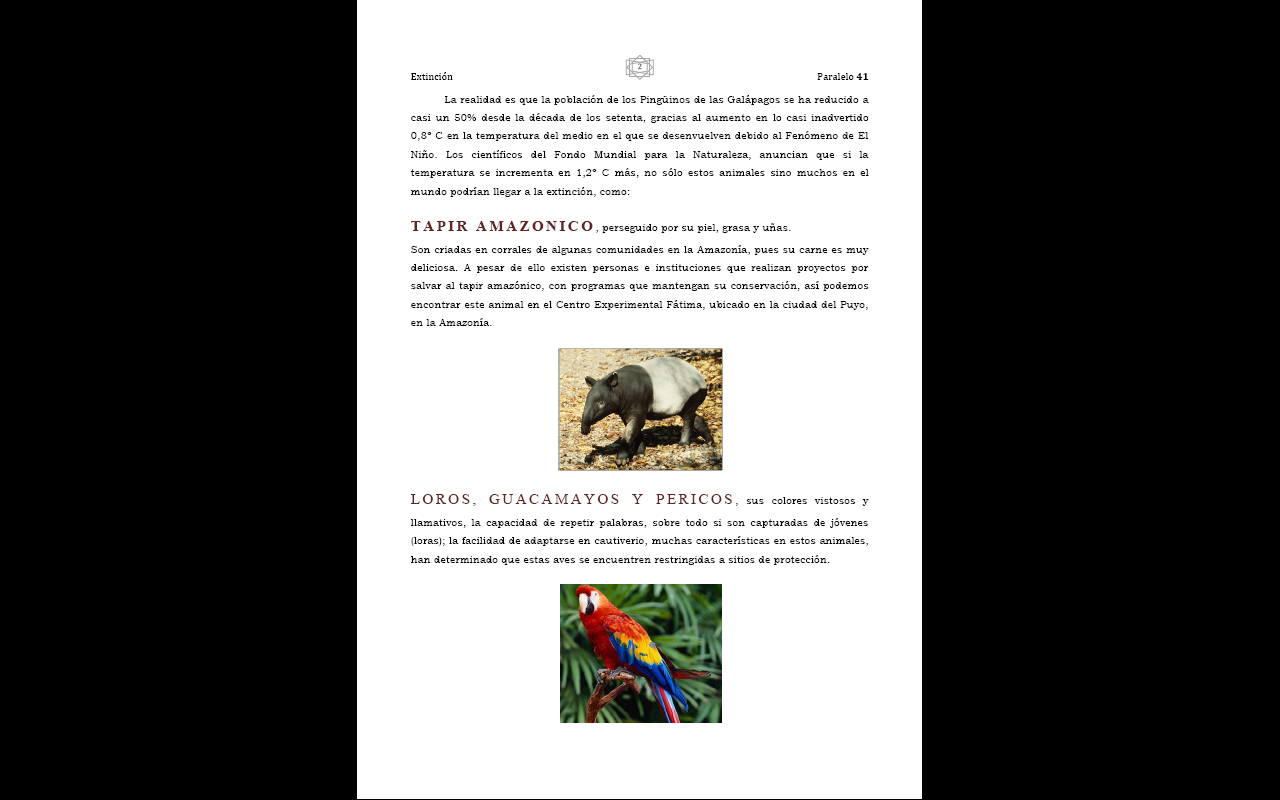 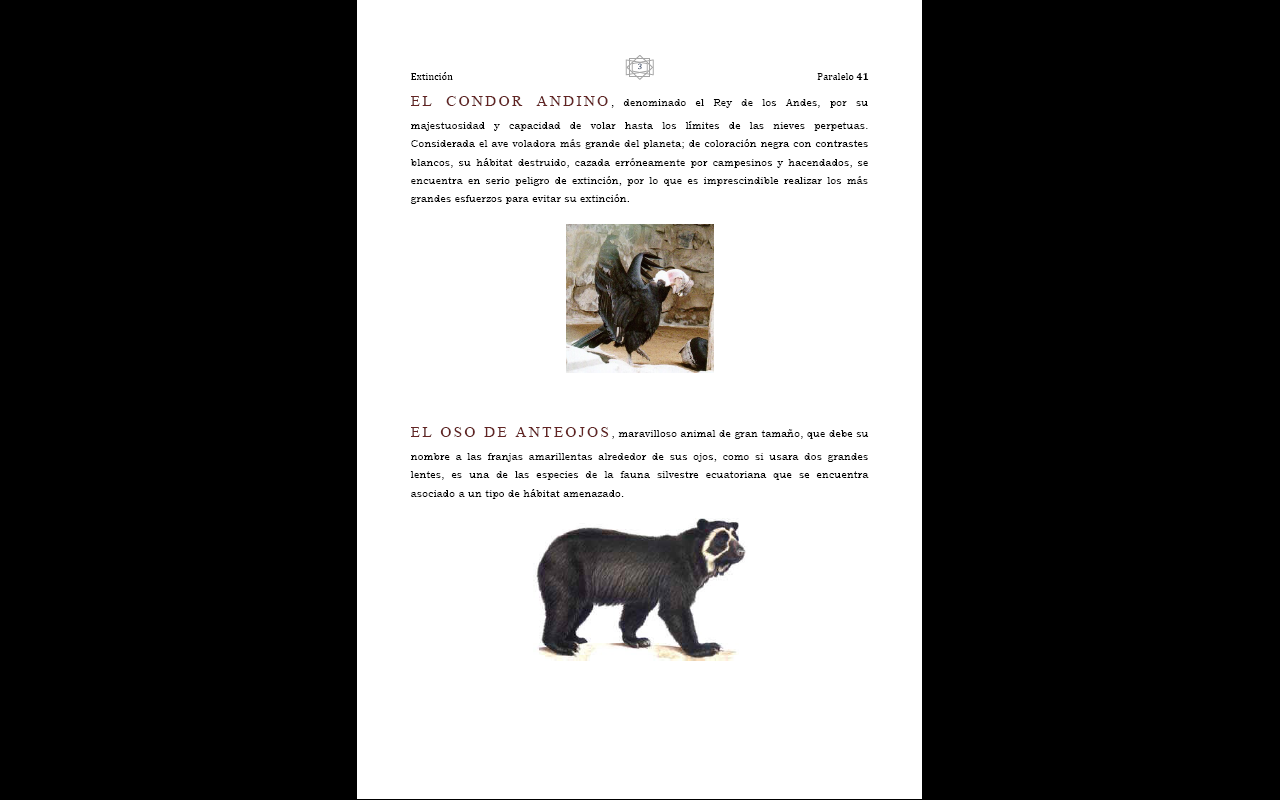 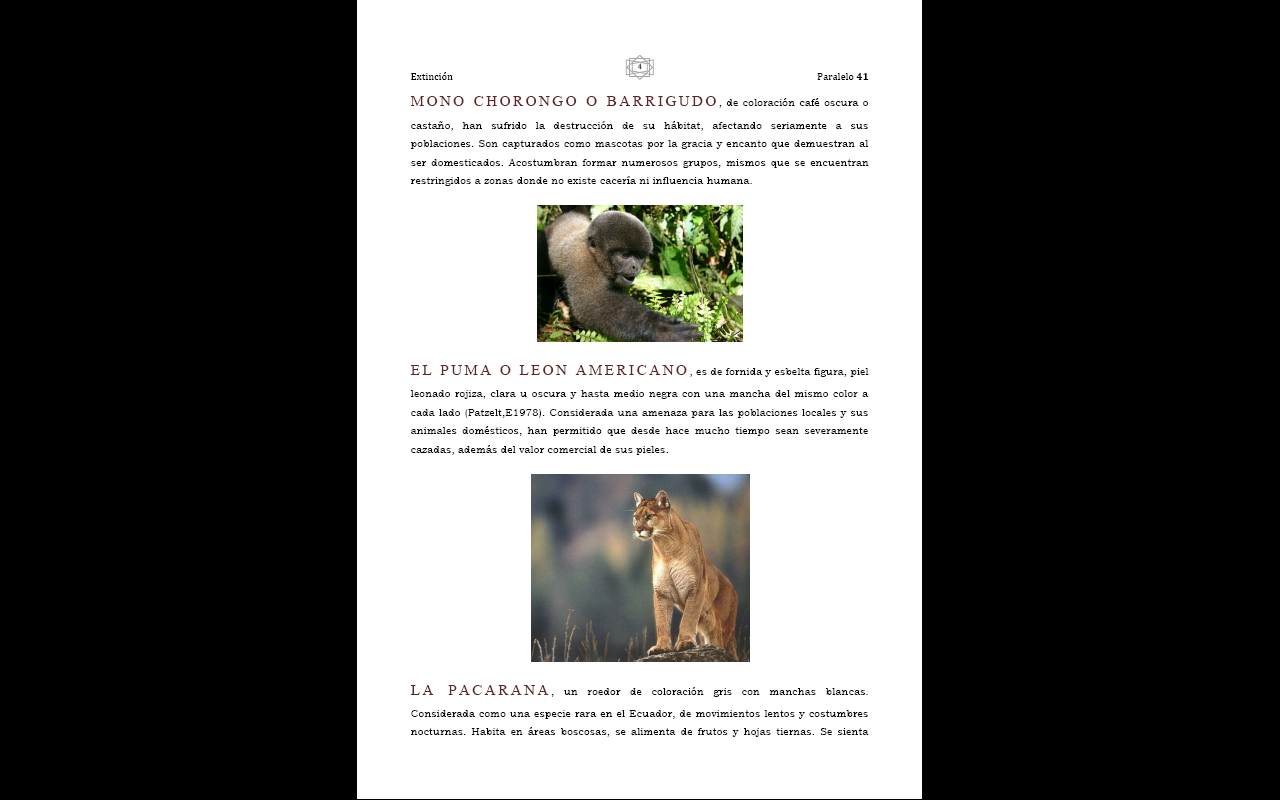 Coincidencias secuenciales de las palabras en ambos documentos
Resultados
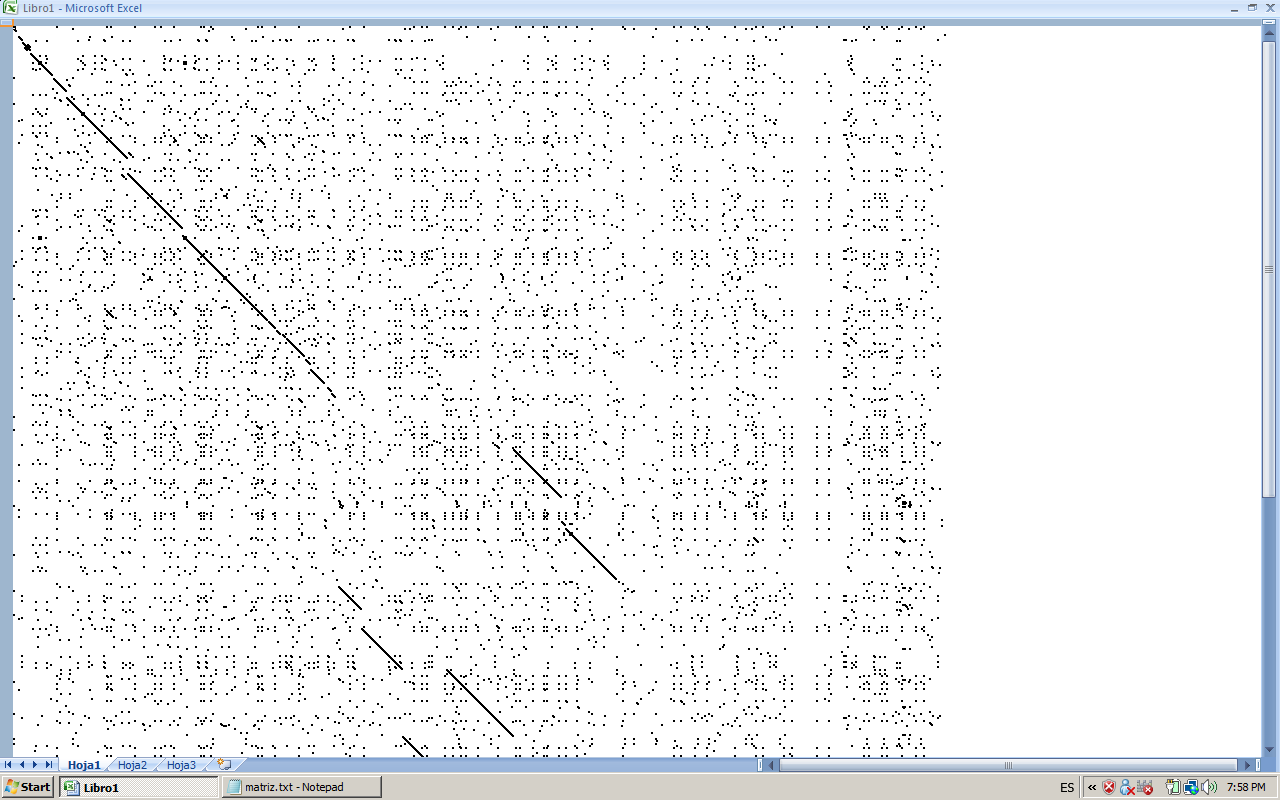 87.86 %
Resultados
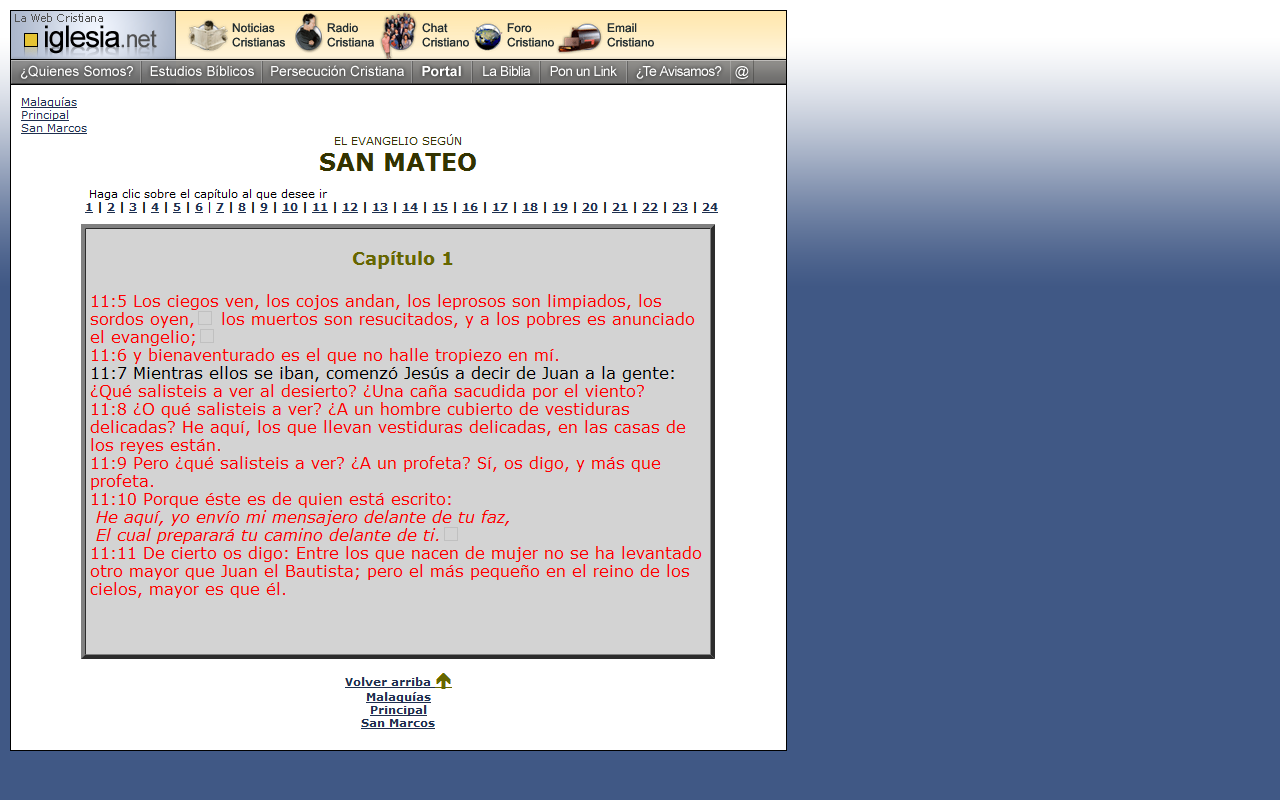 Resultados
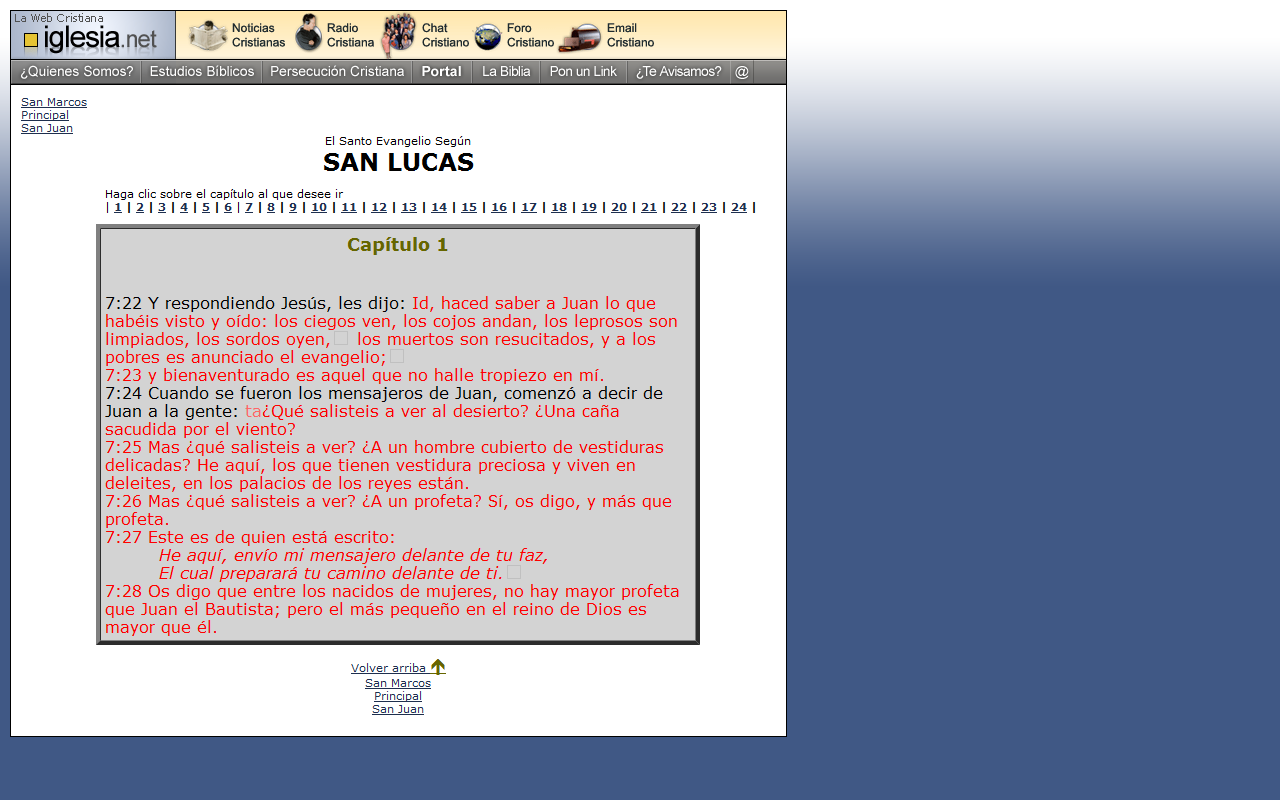 Coincidencias secuenciales de las palabras en ambos documentos
Resultados
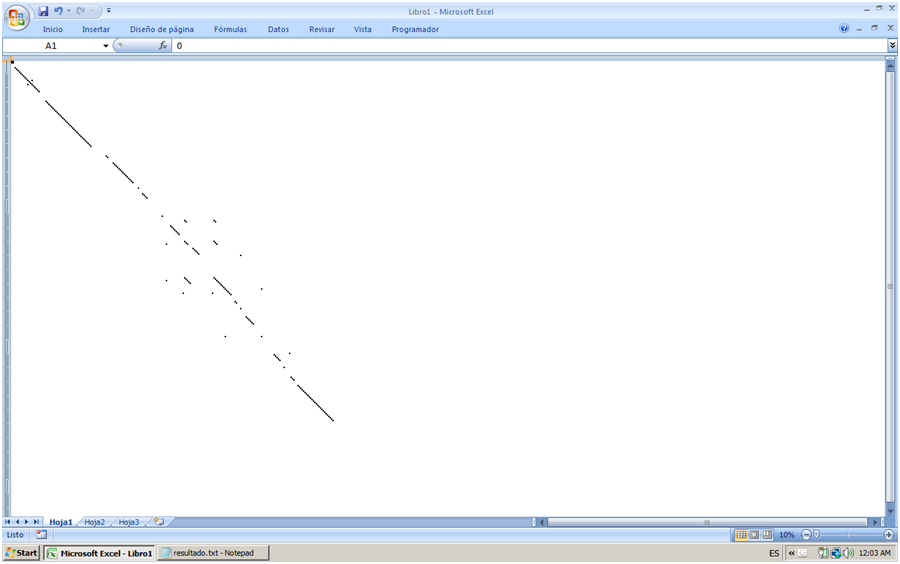 66.66 %
Resultados
Resultados del primer grupo de pruebas (Tiempo vs. Nodos)
Resultados
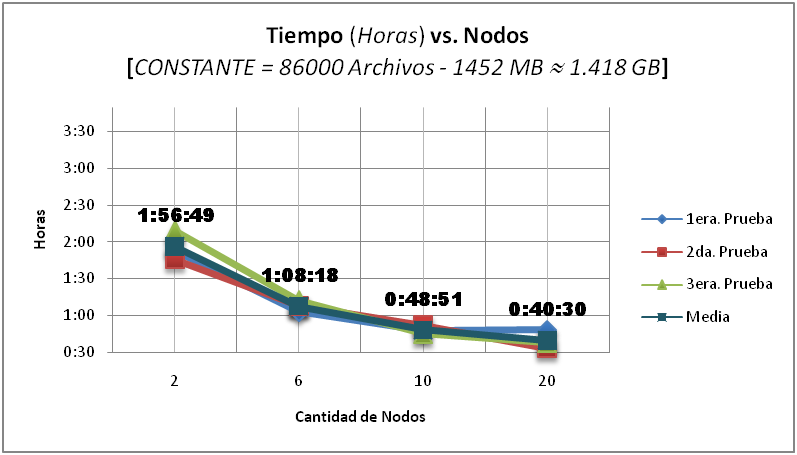 Resultados del primer grupo de pruebas (Tiempo vs. Nodos)
Resultados
Resultados del segundo grupo de pruebas (Tiempo vs. Volumen)
Resultados
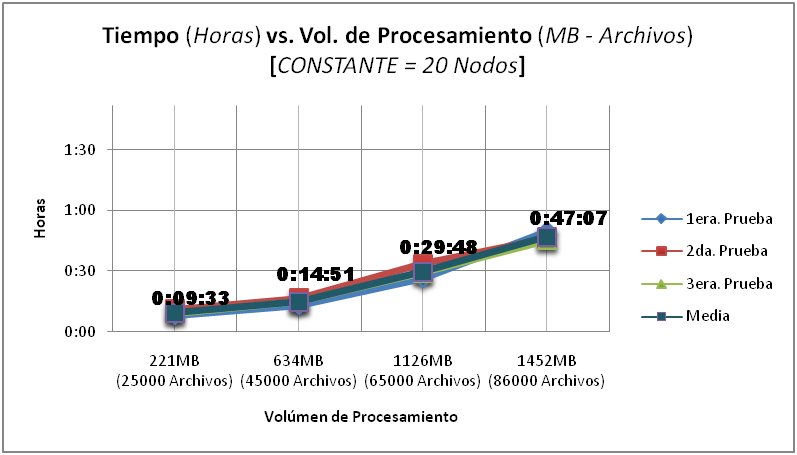 Resultados del segundo grupo de pruebas (Tiempo vs. Volumen)
Agenda
Objetivo
Análisis Conceptual
Proceso de Transformación a texto plano
Arquitectura del modelo Map/Reduce
Proceso de Identificación de plagio
Resultados
Conclusiones
Recomendaciones
Conclusiones
Eliminación de palabras vacías optimiza el proceso.

Archivos de texto plano se parsean eficientemente.

Las modificaciones propuestas por Robert Irving presentan una mayor precisión.
Conclusiones
Mejoramos el tiempo de procesamiento.

Los cambios en la estructura lógica de un sistema para un contexto mono-procesador a uno distribuido no varían considerablemente.

A más clústeres menos tiempo de procesamiento.
Agenda
Objetivo
Análisis Conceptual
Proceso de Transformación a texto plano
Arquitectura del modelo Map/Reduce
Proceso de Identificación de plagio
Resultados
Conclusiones
Recomendaciones
Recomendaciones
Para implementaciones futuras se debe considerar: 
Transformar los documentos automáticamente cuando un archivo es subido.
Copiar estos archivos al HDFS de manera síncrona.

Utilización de base de datos.

65000 archivos (1126 Mb) = 8 Nodos.
¿ Preguntas ?
Gracias